Assessment of Multimodal Connectivity at Amtrak Cascades Stations
2019 Washington State Rail System Plan
TRBAPPCON 2019
June 5, 2019
Background
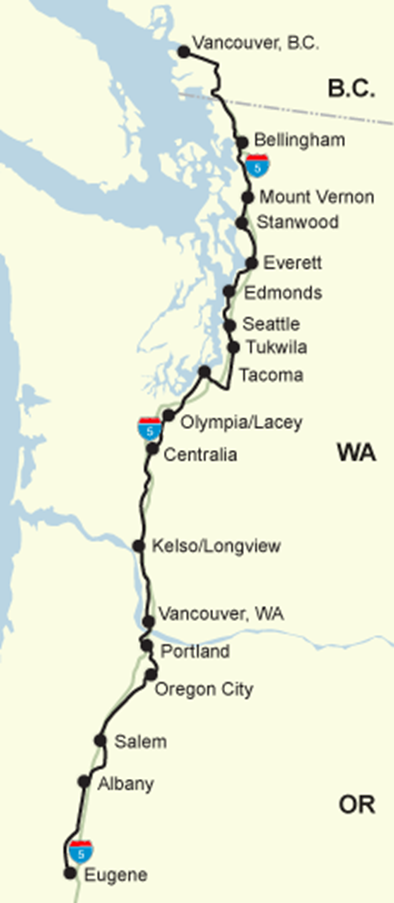 Amtrak Cascades Corridor
Sponsored by the states of Washington and Oregon
Serves 18 stations from Vancouver, BC to Eugene, Oregon covering 467 miles
2019 Washington State Rail System Plan
Identify a preferred growth/performance scenario for Amtrak Cascades
Identify performance objectives for short-line freight rail system
Identify strategies to improve connections between rail and other modes
2
Why Study Station Connectivity?
Document travel options available for station access 
Understand how riders use various travel options to get to and from stations
Identify ways WSDOT and partners can improve station connections to other modes
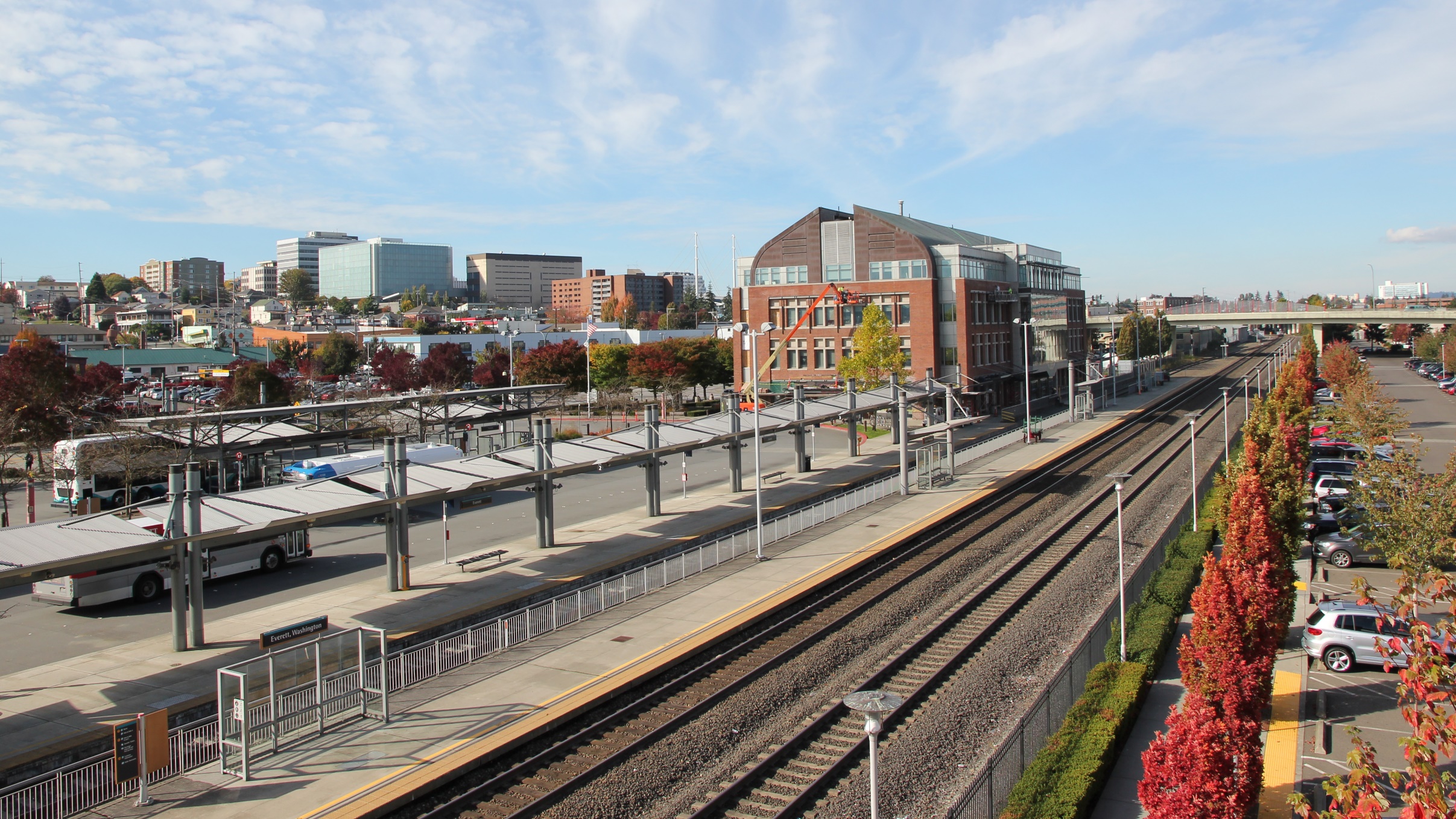 3
On-board Passenger Survey Findings
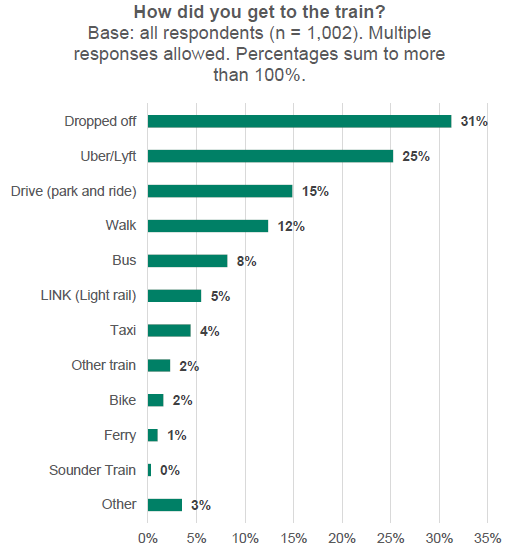 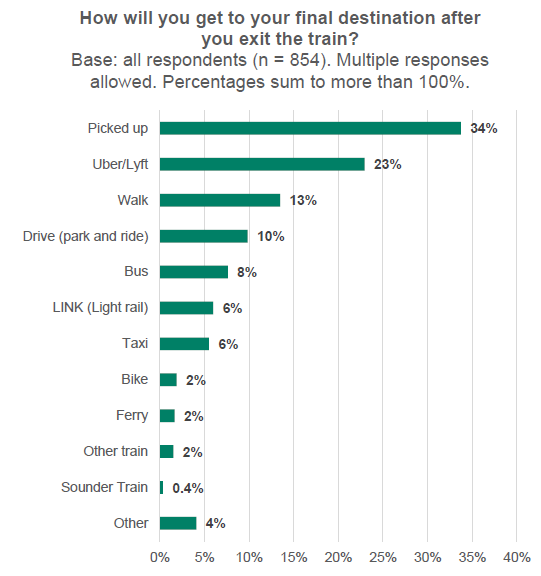 4
Portland Union Station Example
Union Station served 412,000 passengers in 2017
Survey results indicated that:
20% of riders access station by transit, and 17% by walk
51% of riders boarding at Portland were visiting friends, and 33% for sightseeing
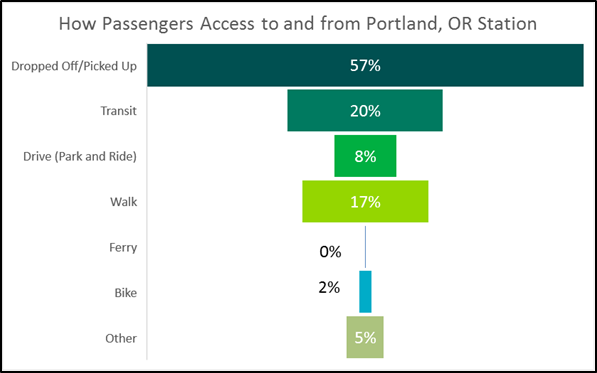 5
Multimodal Connectivity Analysis Framework
Connectivity evaluation Criteria and measures
Land Use
Mobility
Connected Transportation System
Data sources
Federal, state, and local data sources
Field assessment
Station Connectivity Scoring Comparison – Preliminary Results
7
Portland Union Station Connectivity Analysis
8
Portland Union Station Connectivity Analysis
9
Candidate Station Access Improvements
Identify station connectivity gaps and opportunities for improvements
Portland Union Station examples:
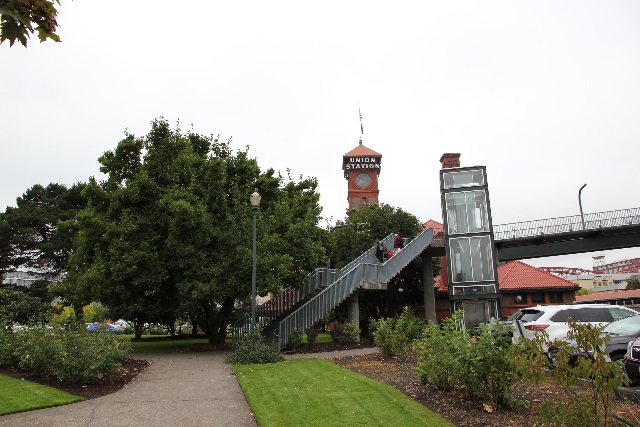 10
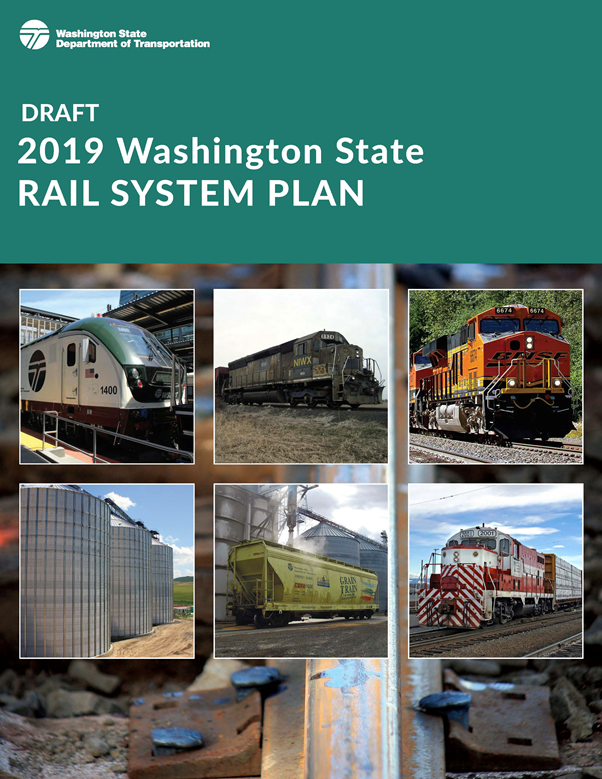 Next Steps
Stay engaged with stakeholders through plan development and review process
Finalize and publish State Rail System Plan by winter 2019
11
Next Steps
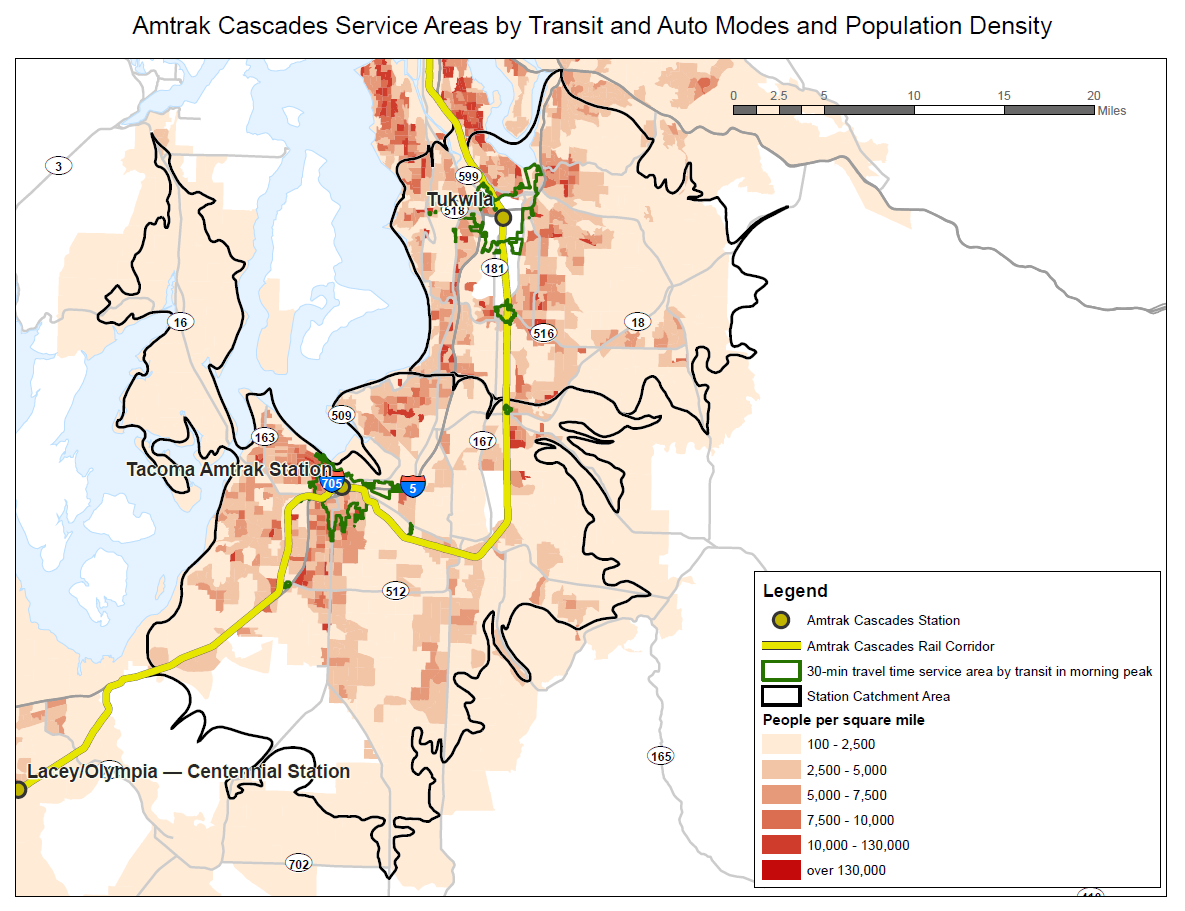 Evaluate the viability of implementing identified improvements
Integrate connectivity analysis into decision-making
Continue to look for ways to better evaluate station connectivity
12
Thank You
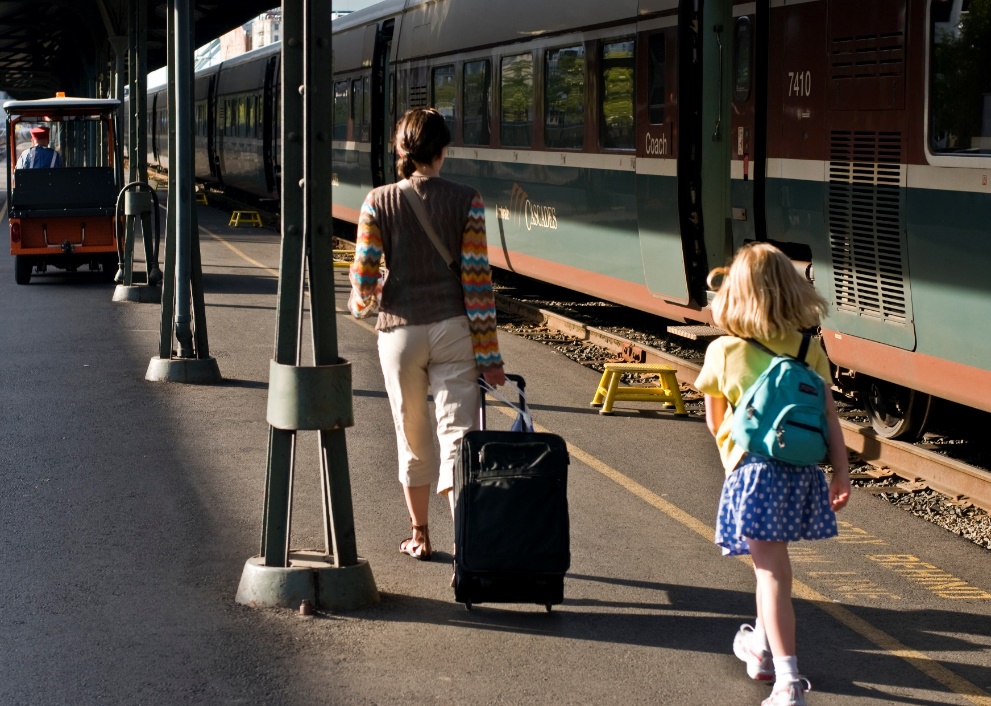 For more information:

http://www.wsdot.wa.gov/Rail/staterailplan.htm

Paul Krueger 
KruegeP@wsdot.wa.gov